EUREC4A Briefing 23 Jan 2020
Presentation by
Lawrence Pologne
Synoptic Chart Analysis 0600 UTC
Shear line is moving out of area.
Approaching cold front from NW inducing slack pressure gradient; hence lighter winds.
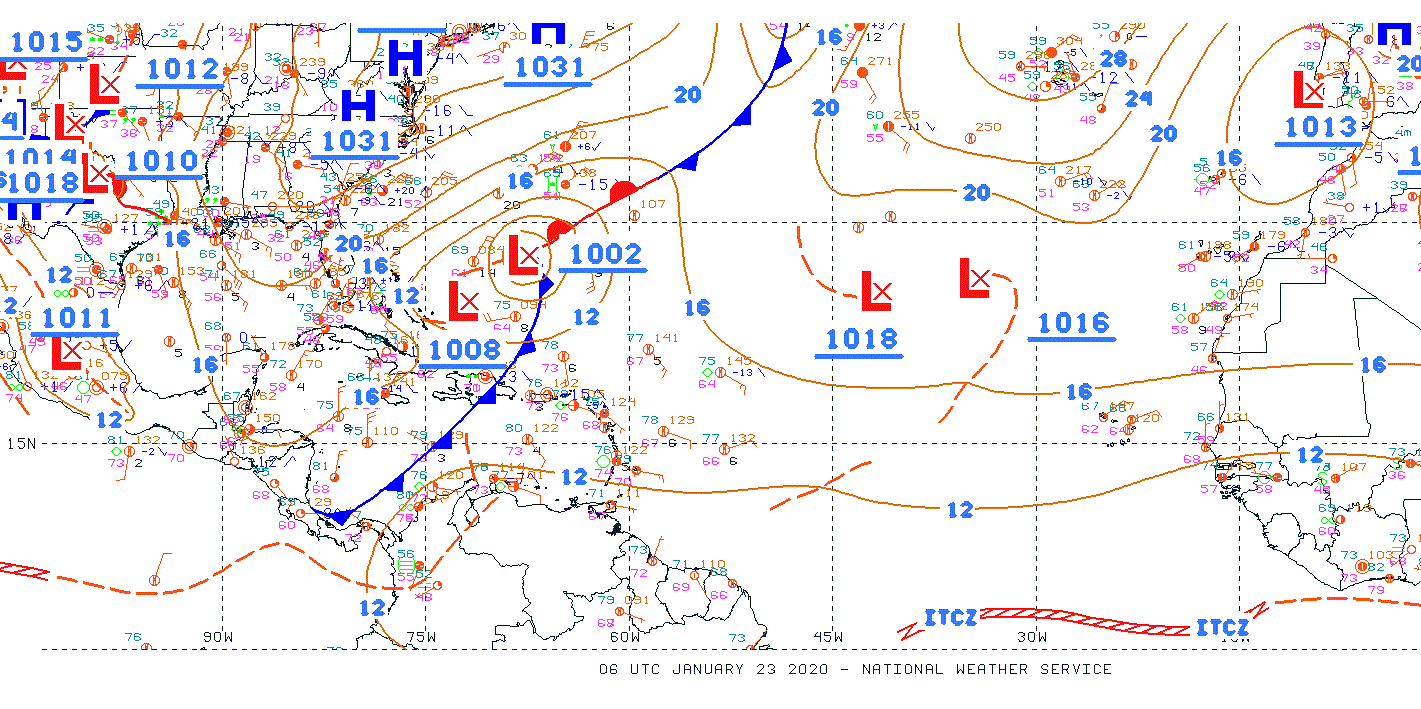 Soundings for Barbados
Lower atmosphere remains moist but conditionally unstable; 
wind speeds in the lower atmosphere abated;
Subtropical Jet exit region over area (75 kts)  maintaining unstable conditions
1200Z 22 Jan 2020
0000Z 23 Jan 2020
Wave Heights
Wave heights in the vicinity and east of Barbados: 2 to 6 ft.
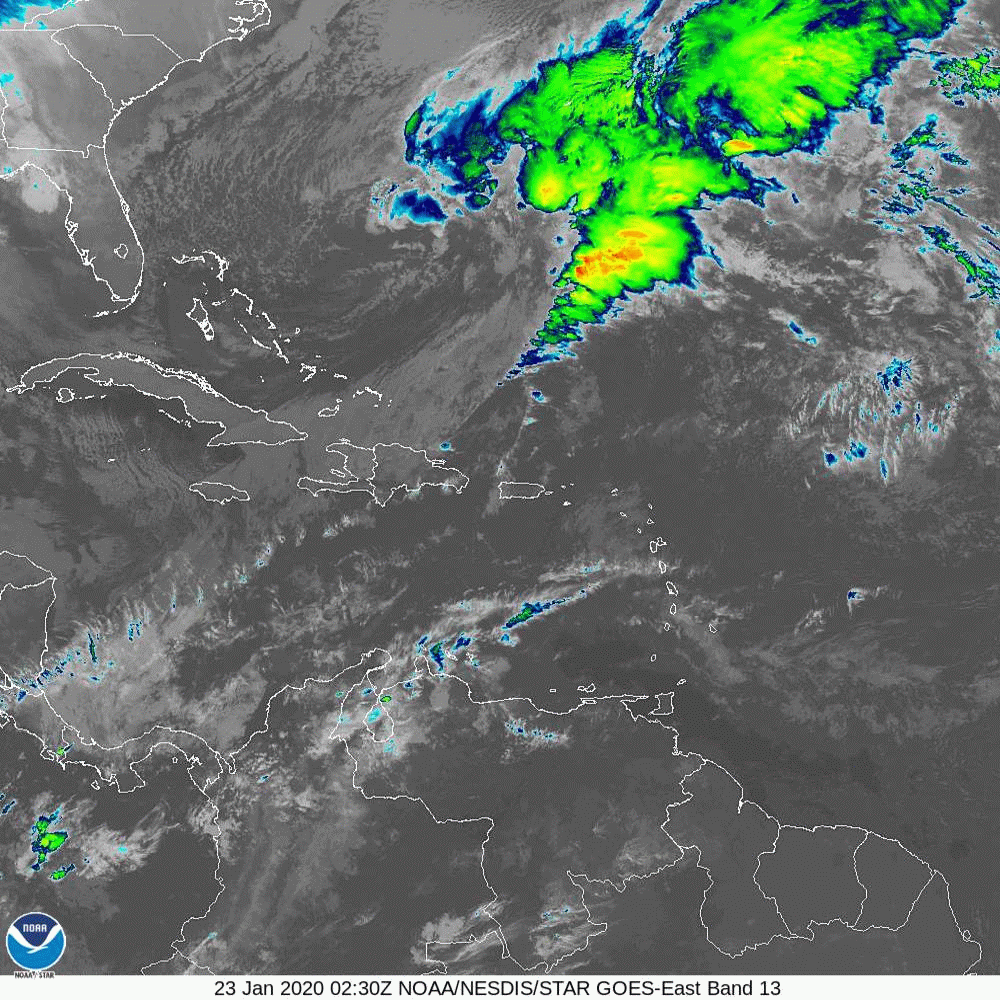 Satellite Imagery
Shear line leaves residual cumulus/stratocumulus clouds.
Subtropical Jet in vicinity.
Forecast Model (GFS)
850 mb Winds/ MSLP
200 mb Winds; STJ remains over area
Summary
A moist and unstable atmosphere will trigger some showers mainly during the morning.
Showers are expected to decrease by afternoon.
Stratified/sheet type layer clouds expected (cumulus/stratocumulus)
Waves up to 8 ft can be expected